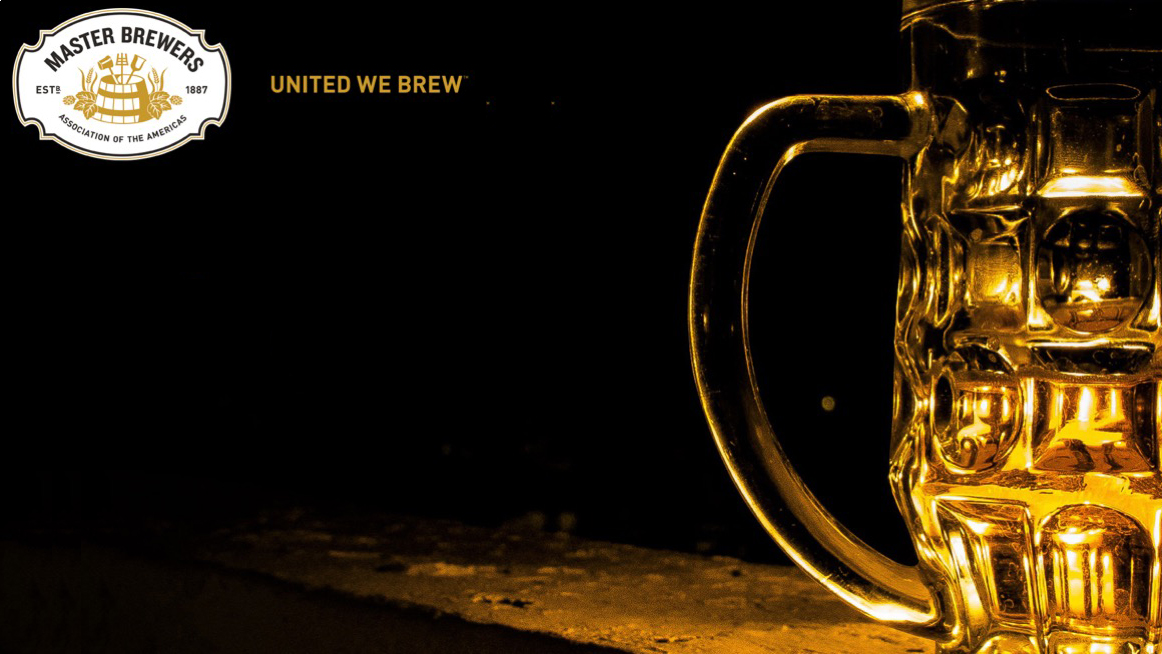 Slide 1:
To Congress, 
or not to Congress?
A discussion of the choice of mash 
protocol for malt quality testing
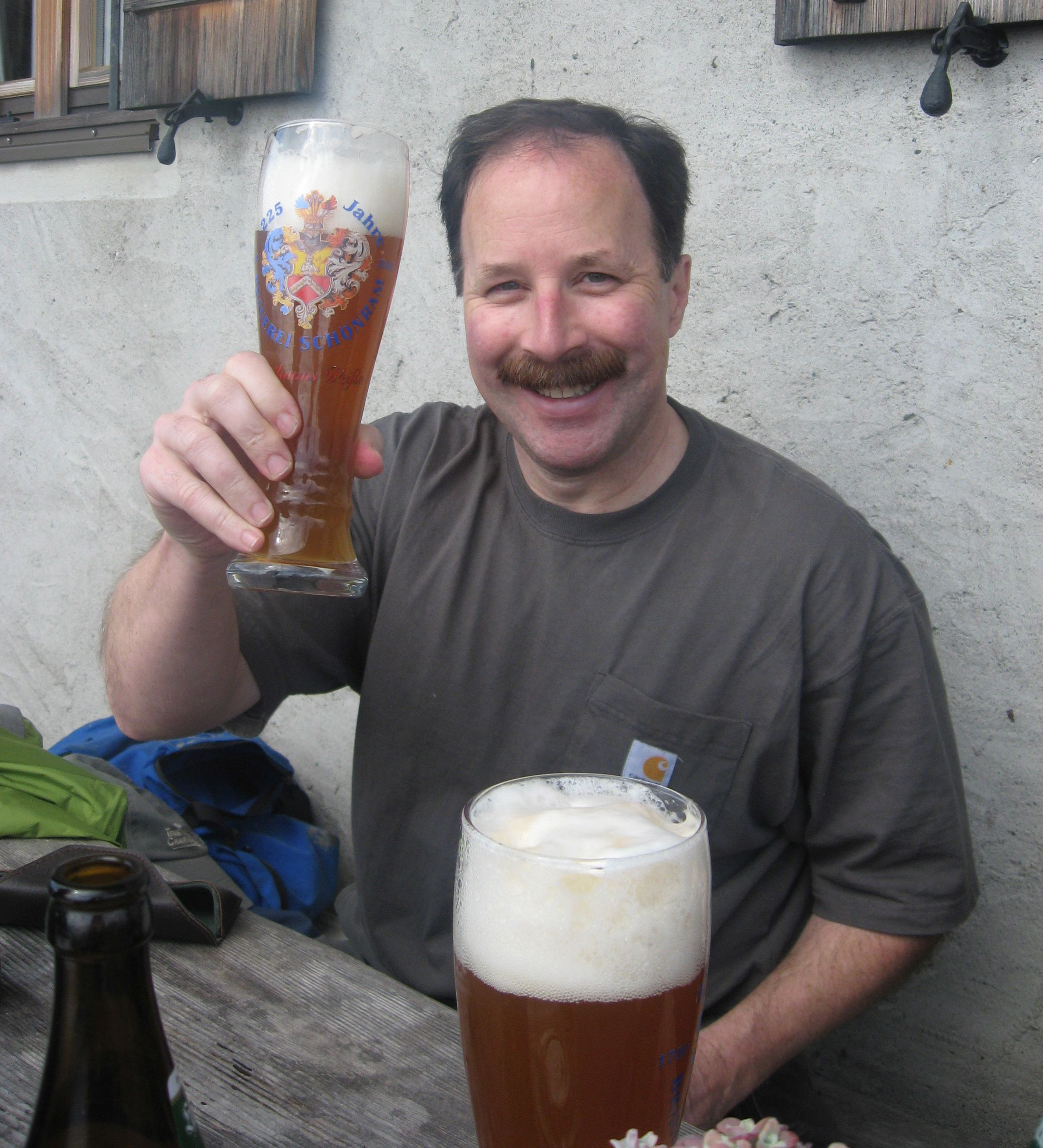 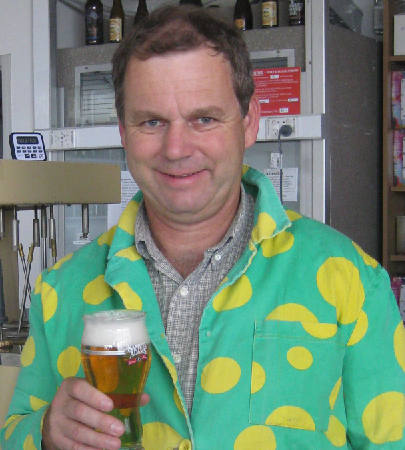 Dan Carey
New Glarus Brewing
Wisconsin, USA
Evan Evans
The Tassie Beer Dr
Tasmania, Australia
Barley Malting Quality … from Grass  to Glass.
[Speaker Notes: This webinar has been designed to compliment and extend Prof Glen Fox and Mary-Jane Maurice’s MBAA webinar on 8th of February 2021, “Reconsidering the Congress Mash”

In this webinar we have sought to push the boundaries a little.  That is to more easily and accurately understand the concepts being discussed, we have provided a short series of slides that we will talk too.

Could you please ensure you have these slides/handouts down loaded while you listen to the Webinar so you can easily and accurately follow the the discussion.]
Slide 2:
Malt quality testing
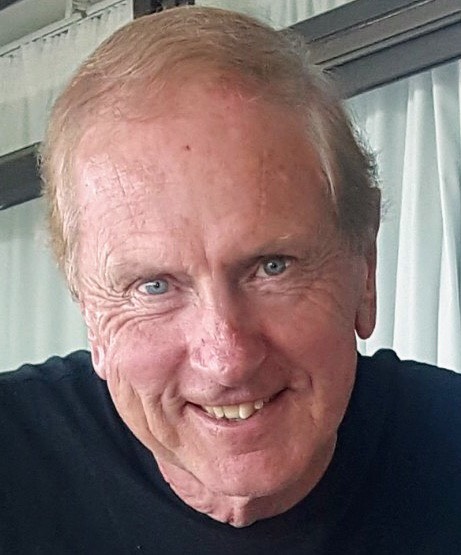 “Why is it that malt analysis is still universally usedif it gives such limited information?” Axcell, MBAA TQ, 35: 28-30, 1998.
2. “Malts however, are often purchased with similaranalyses that behave completely differentlyon brewing”. Axcell et al., MBAA TQ , 21:101-106, 1984.
Prof Barry Axcell
Chief Brewer SAB – SABMiller
IBD Horace Brown Award 2017
Small-scale mash protocol is the 
key choice for malt quality testing
(extract, AAL, FAN, KI, b-glucan, viscosity, pH, color)
[Speaker Notes: Prof Barry Axcell, one of the more forthright of the “big brewmasters” had these two pithy comments in the Technical quarterly
“Why is it that malt analysis is still universally used if it gives such limited information?” Axcell, 1998
“Malts however, are often purchased with similar analyses that behave completely differently on brewing”.  Axcell et al., 1984.

The key influencer of the malt quality report is the mash protocol used.
It influences, extract, AAL, KI, wort FAN, b-glucan, color, pH etc]
Slide 3:
Discussion 1:
Next Section:Malt enzymes determine malt quality
[Speaker Notes: Briefly comment on previous statements, particularly from a practical perspective]
Slide 4:
The three key enzymatic stages of ‘brewing’
1. Malting -  major enzyme synthesis and hydrolytic activity
	- protein hydrolysis and FAN generation
	- cell wall hydrolysis (b-glucan & arabinoxylan)
2. Mashing – starch hydrolysis into fermentable sugars, dextrins & limit dextrins
3. Fermentation – Yeast growth and metabolism
	- assimilation of amino acids by yeast
	- fermentable sugar conversion into alcohol and CO2
[Speaker Notes: There are three key primary enzymatic stages in the the brewing process.
Malting
Mashing	
Fermentation]
Slide 5:
Summary of key malt enzyme contributions to the brewing process
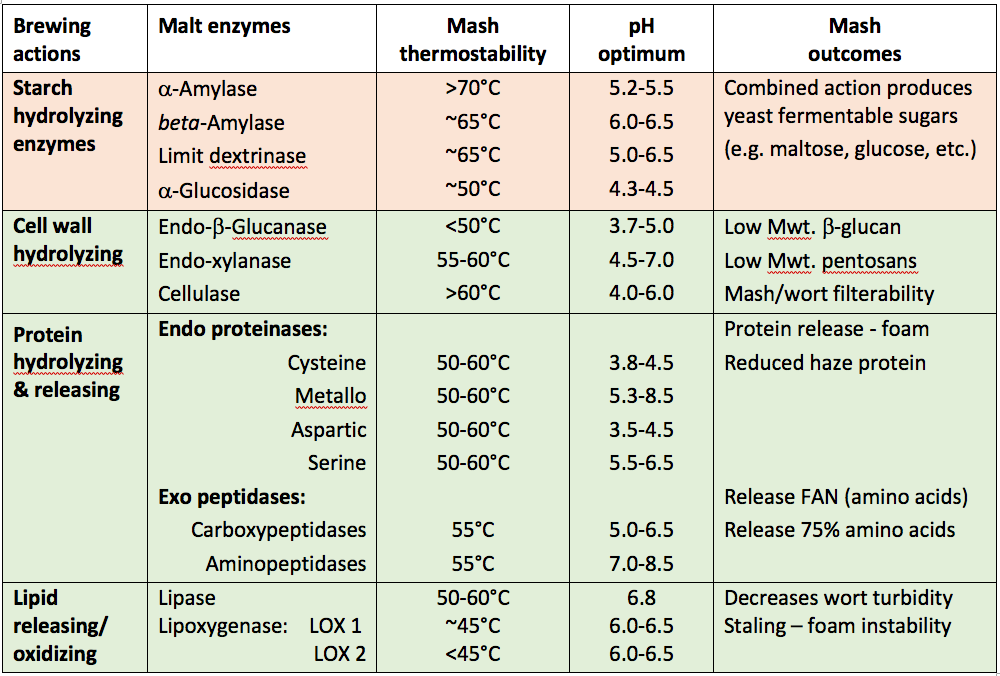 Mostly
Mashing
Mostly
Malting
Both?
[Speaker Notes: Mashing is about providing the optimal environment for malt enzymes to do their job to produce the wort quality that the brewmaster intends.

The key determinant is thermostability of the DP enzymes (a-amylase, beta-amylase, limit dextrinase) to persist at a temperature (~65°C) at which starch is gelatinized to enable rapid and efficient hydrolysis into fermentable sugars (maltose, glucose, maltotriose, etc).

Some might be surprised to see that  Glen Fox and I have recently observed the thermostability of beta-amylase, limit dextrinase to be approximately 65°C under conditions similar to commercial mashing.

Cell wall degrading and proteolytic enzymes have largely done their job by the end of malting in modern pneumatic malts.  

Lipoxygenase is a bit of an unknown quality.  Mash temperatures at ~65°C rapidly deactivate LOX research shows that some LOX activity is still present at 5min into a 65°C mash.  How much LOX activity is required to cause damage to beer flavor and its stability]
Slide 6:
Discussion 2:
Next Section:Mashing protocols
[Speaker Notes: Briefly comment on previous two slides.]
Slide 7:
Mashing protocols
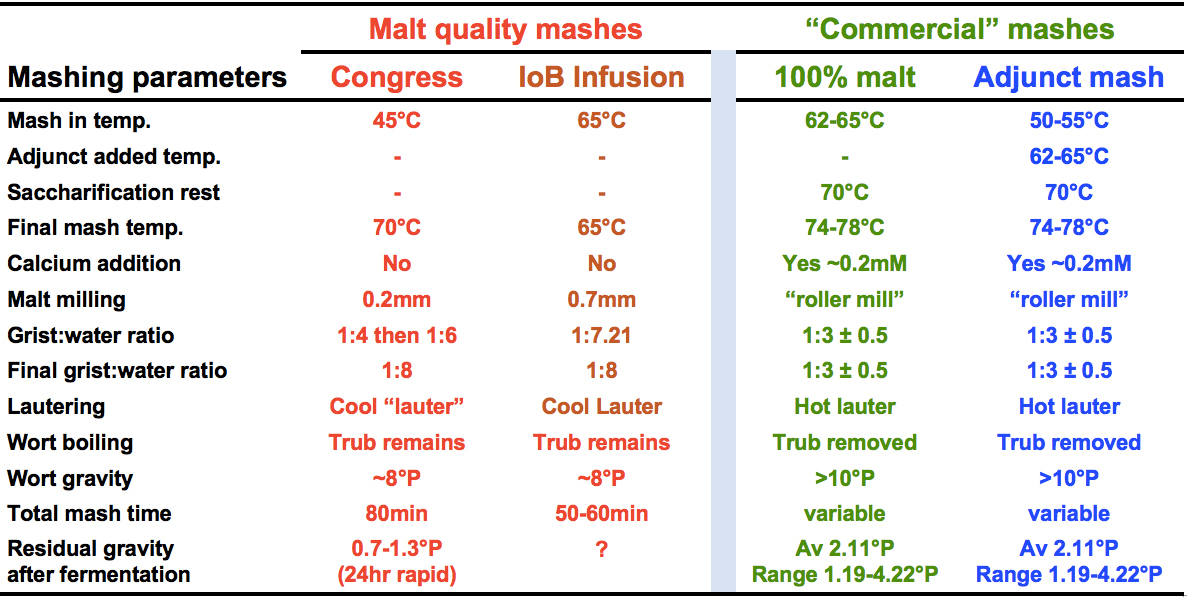 [Speaker Notes: Over the past Century or so the Congress (EBC) programmed mash (Vienna, 1815), and to a lessor extent the IoB infusion mash at 65°C, have been the main mashes used for malt quality testing.

However current commercial mashing practice is very different to the small scale laboratory mashes.
Mash in Temperature
Malt milling fineness
Grist to water ratio.

The recently accepted 65°C isothermal mash (EBC/MEBAK) is very similar to the IoB 65°C infusion mash except the malt is milling at 0.2mm (fine) rather than 0.7mm (course).

Essentially in commercial brewing two two type of mash being practice are:
The 100% malt mash and 
The widely used adjunct mash with cereal cooker.]
Slide 8:
Discussion 3:
Next Section:How mash parameters 
impact mash outcomes?
[Speaker Notes: Briefly comment on previous slide.]
Slide 9:
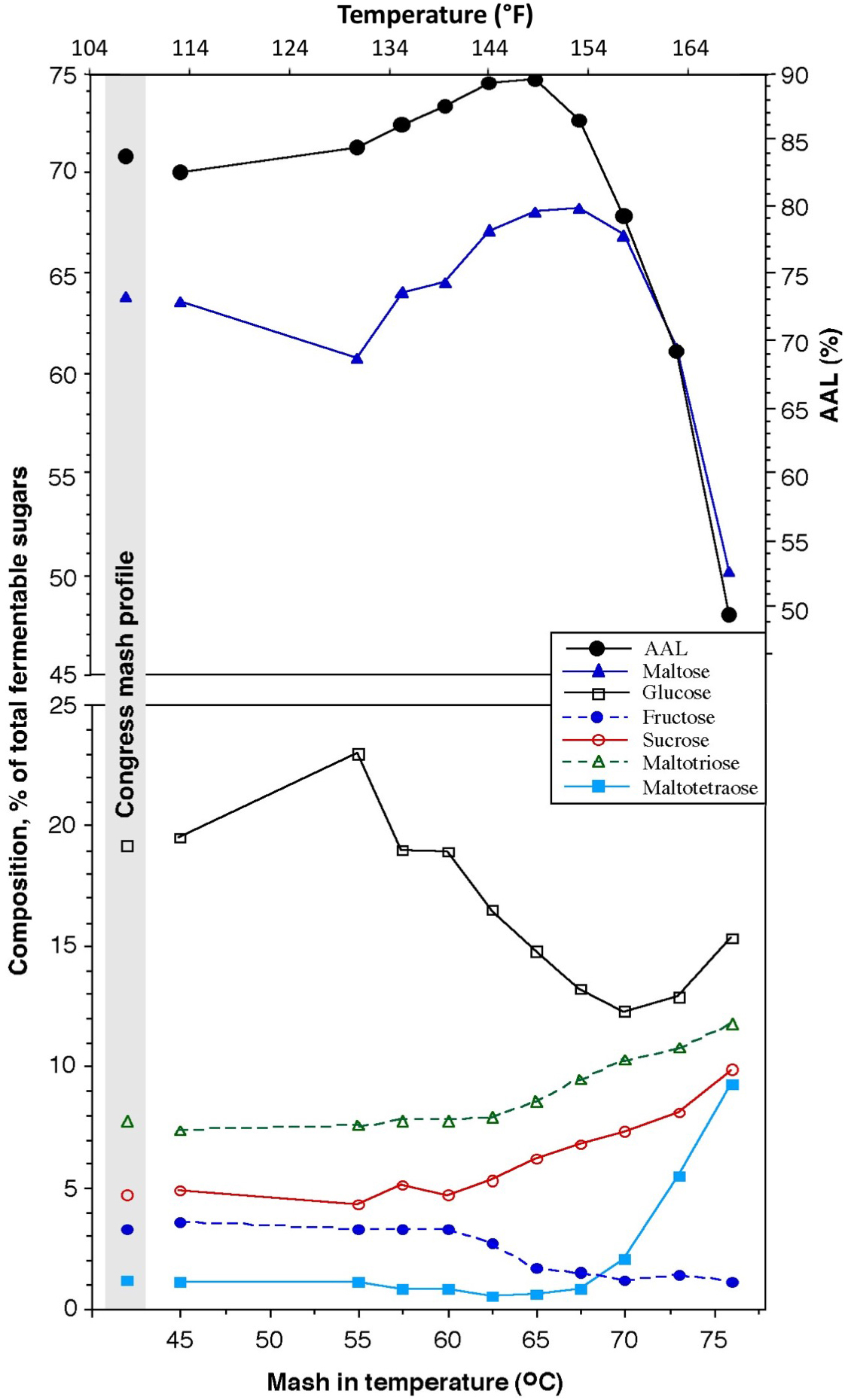 The influence of mash in temperature on wort fermentability and sugar composition

Grist 0.2mm (fine), 1:4 grist : water ratio
Mash in at temperature, with 30 min rest, 
Then up to 70oC at 2.5oC/min

Ratio Maltose:Glucose
Flavor implications
Acetate esters increase as wort maltose  level decreases
See: Evans, E, Collins, H, Eglinton, J, & Wilhelmson A (2005).
 J. Am. Soc. Brew. Chem., 63: 185-198.
[Speaker Notes: The next eight slides are critical to discussing the influence of mash parameters on resultant wort quality.  In addition, modifying these parameters are potentially practical options for brewers to modify their mashing outcomes.

Mashing in temperature has a significant impact on:
Fermentability – 62.5 °C – 65°C- optimum between starch gelatinization and beta-amylase/LD persistence
Mash in temperature substantially changes maltose : glucose ratio- flavor implications

For a small scale mash, 65°C was selected as typical of many modern commercial mashes and potentially indicated the maximum fermentability.]
Slide 10:
The influence of mash in temperature on Extract and FAN
Grist 0.2mm (fine), 1:4 grist : water ratio
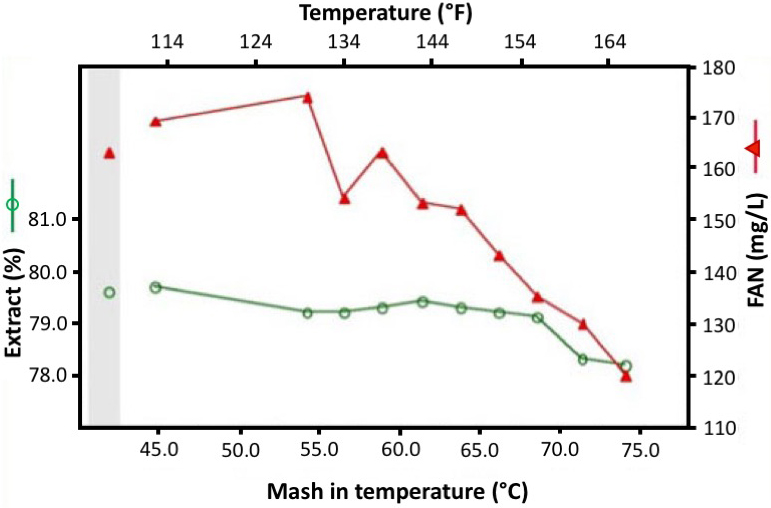 Lower FAN may reduce synthesis of yeast volatile flavor esters 
such as ethyl and iso-amyl acetate.
[Speaker Notes: In the same mashing in temperature experiment as shown in the previous slide:
FAN production is maximal at 55°C but is also significant at 65°C
Extract yield is little impacted until temperatures >70°C where it decreases]
Slide 11:
Impact of mash in temperature on wort lipids.
Average of 8 samples/varieties
Grist 0.7mm (course), 1:3 grist : water ratio Mash in at temperature, with 30 min rest, Then up to 75oC at 2.5oC/min
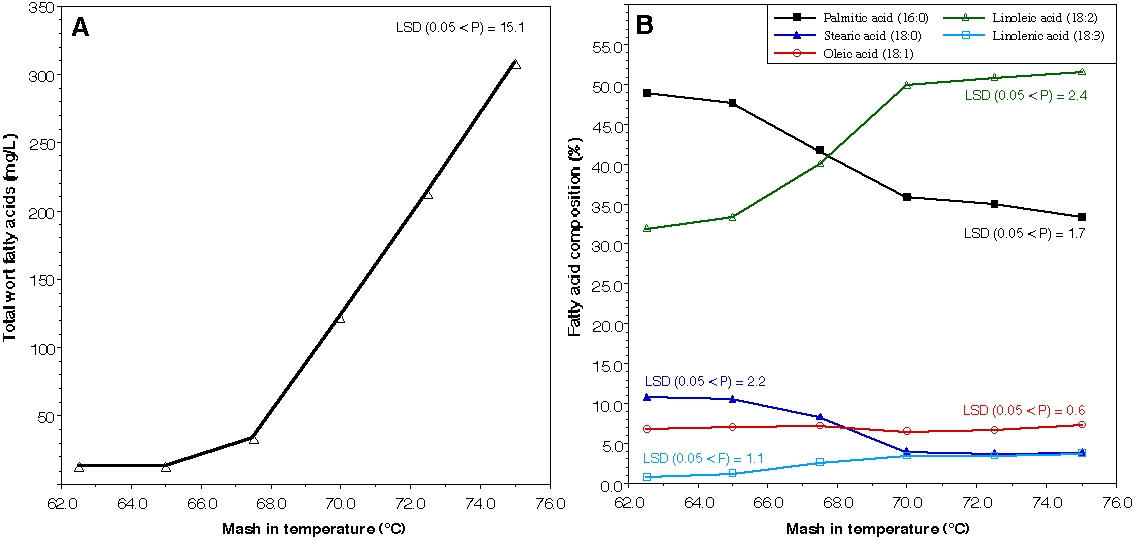 16:0
18:2
18:0
18:1
18:3
Ratio C18:2/C16:0 may reduce synthesis of yeast volatile 
flavor esters such as ethyl and iso-amyl acetate.
Evans et al., 2012 J Am Soc Brew Chem, 69: 13-27
[Speaker Notes: For those looking to make low alcohol beer or increase mouthfeel, this slide maybe of interest.  Again this is a mashing in temperature experiment:
Temperatures greater than 65°C result in an exponential rise in wort lipid content- not wort boiling removes most but not all of those lipids- consequences ~ yeast more vigorous, but potential for off flavors/staling?
Higher mashing in temperature results in an inversion in lipid palmitic (16:0) and linoleic (18:2) acid levels- potential for auto oxidation increased – staling- yeast likes linoleic acid (can not auto synthesize)- again will change resultant beer flavor]
Slide 12:
Grist grinding - disc mill vs 6 roller mill
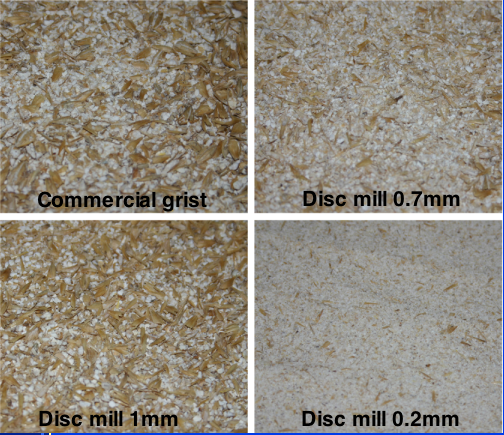 Conclusion: Brewers consider 0.7mm grind
                               “closer” to reality
[Speaker Notes: For comparison here is a picture of  grists prepared four different ways and the sieve or classification proportions of these grists.

The gold standard is of course grist produced by a 6 roller mill.
6 roller mill has a binomial distribution of fine and course (~ intact husks)
0.2mm disc milling – too fine
1mm disc milling – too course
0.7mm disc milling – a compromise between too course and too fine at lab scale.- many brewers and maltsters consider that there are advantages in using the 0.7mm grind – Mary-Jane is one of those.]
Slide 13:
Grist Milling
Mash in 65oC 50 min, 
1:4 ratio, finish 74oC, 
0.22mM CaSO4
Conclusion:Substantial impact,select 0.7mm as closerto brewers reality
[Speaker Notes: Practically, what is the result of modifying disc milling fineness in the mash
Extract is stable to a 0.45mm grind then declines
Mash AAL increases with increasing grist fineness- finer grist = greater solute/osmolyte concentrations in mash which better protects thermolabile enzymes such as beta-amylase and limit dextrinase


Valued judgement: 0.7mm grist grind closer to brewers reality for a laboratory mash?]
Slide 14:
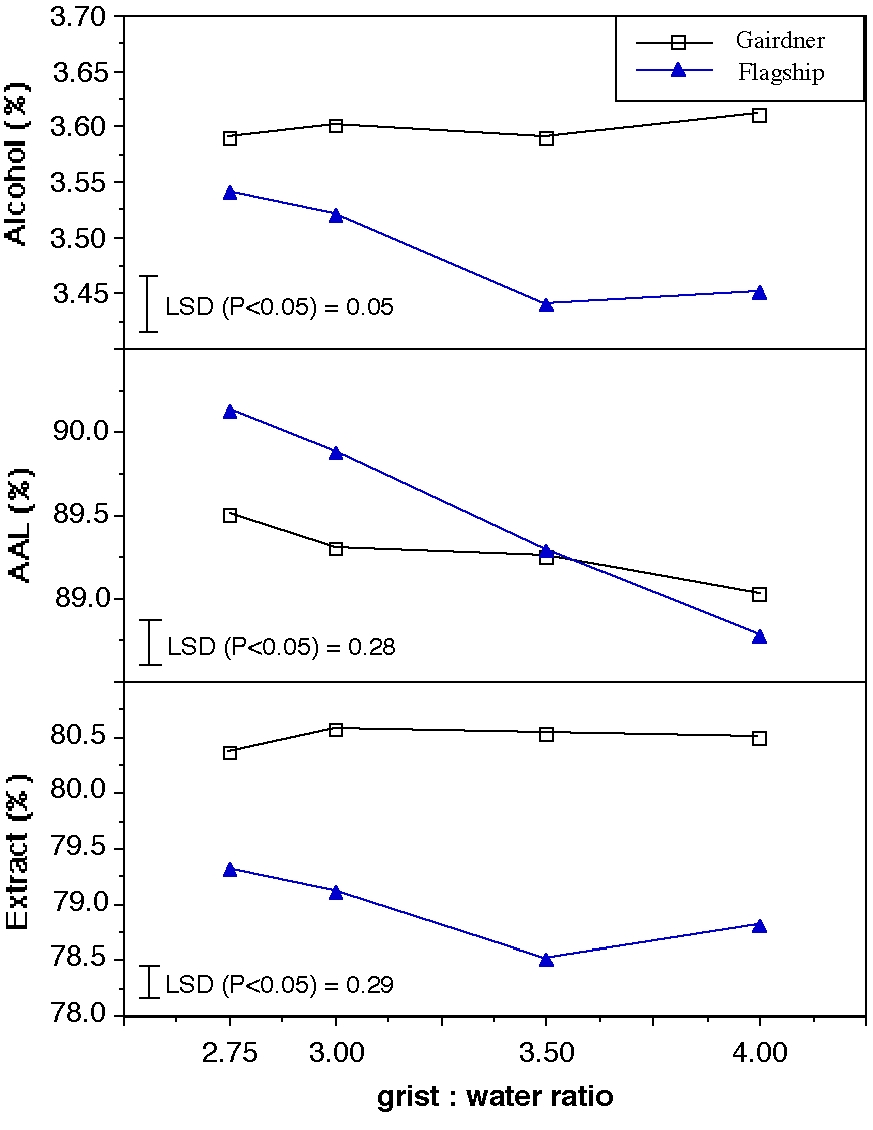 Grist to water ratio
Mash in 65oC 50 min, 0.7mm grind, finish 74oC
0.22-0.3 mM CaSO4
Conclusion: Grist : water important, 
choose 1:3 as closer to 
commercial practice
Protects enzyme activity!
[Speaker Notes: Grist to water ration of commercial mashes ranges between 1:2.1 and 1:4, typically 1:2.5 for  modern breweries with 1:1.21 being the limit.
Grist to water ratio appears to have a minor effect on extract overall but in some malt samples it may be small but significant?
Lower grist to water ratios result in higher fermentability, sample dependant- again a result of solute/osmolyte concentration preserving thermolabile enzymes


For a small scale mash, 1:3 ratio selected as it is midway in the commercial range.]
Slide 15:
Mash duration
Mash in 65oC, 1:3 ratio
0.7mm grind, finish 74oC
0.3 mM CaSO4
Conclusion: 
Mash duration important.
use 60min as this gives
close to max fermentability
[Speaker Notes: Mash duration
Maximal extract reached at ~60 min- but after 15 min only ~2% extra extract is yielded (55min)
Fermentbility increases up to 60-70min where it is flattening out.- but at 15min AAL is ~82% so that only an extra 10% AAL is yielded over the next 55min.- that is most of the starch hydrolysis is done in the first 15 min.

For a laboratory mash, 60min was selected as most of maximal extract and fermentability was yielded.]
Slide 16:
Mashing protocol: Modified Infusion Mash 65oC (MIM 65oC)
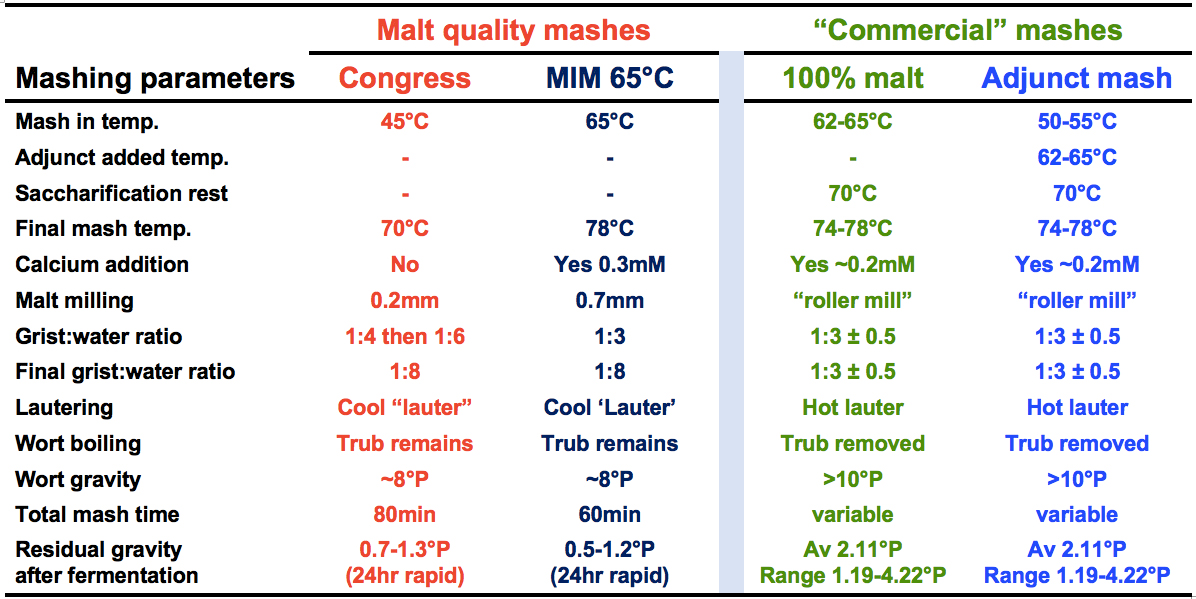 See: Evans, Goldsmith, Dambergs & Nischwitz(2011). "A comprehensive reevaluation of the small-scale Congress mash protocol parameters for determination of extract and fermentability." JASBC 69:13-27.
[Speaker Notes: Discuss mashing protocols with respect to the previous slides.

What is the best compromise?]
Slide 17:
Discussion 4:
Next Section:Comparing Mash protocol results
Slide 18:
Comparison of Congress and MIM 65oC protocols
29 Australian commercial malts used for comparison
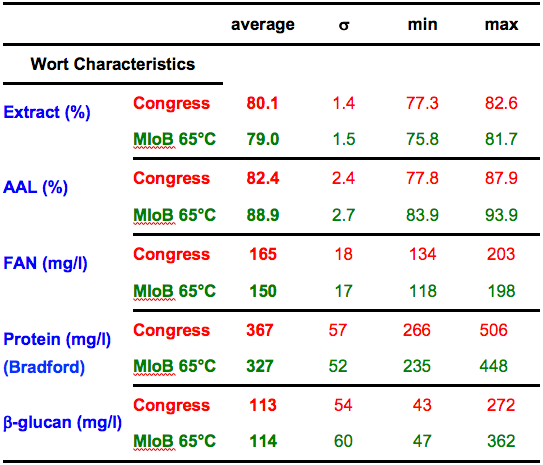 MIM 65oC
MIM 65oC
MIM 65oC
MIM 65oC
MIM 65oC
See: Evans, Goldsmith, Dambergs & Nischwitz (2011). JASBC. 69: 13-27
[Speaker Notes: Compare Congress and the MIM 65°C mash
Extract 1.1% higher for Congress – fine grind
AAL 6.5% higher for MIM 65°C mash - grist to water ratio, mashing in temperature
FAN Congress slightly higher but not much.
Bradford protein (foam) marginally higher Congress
b-Glucan almost the same.

These results confirm that modern malts do not really require a 45-50°C mash.]
Slide 18:
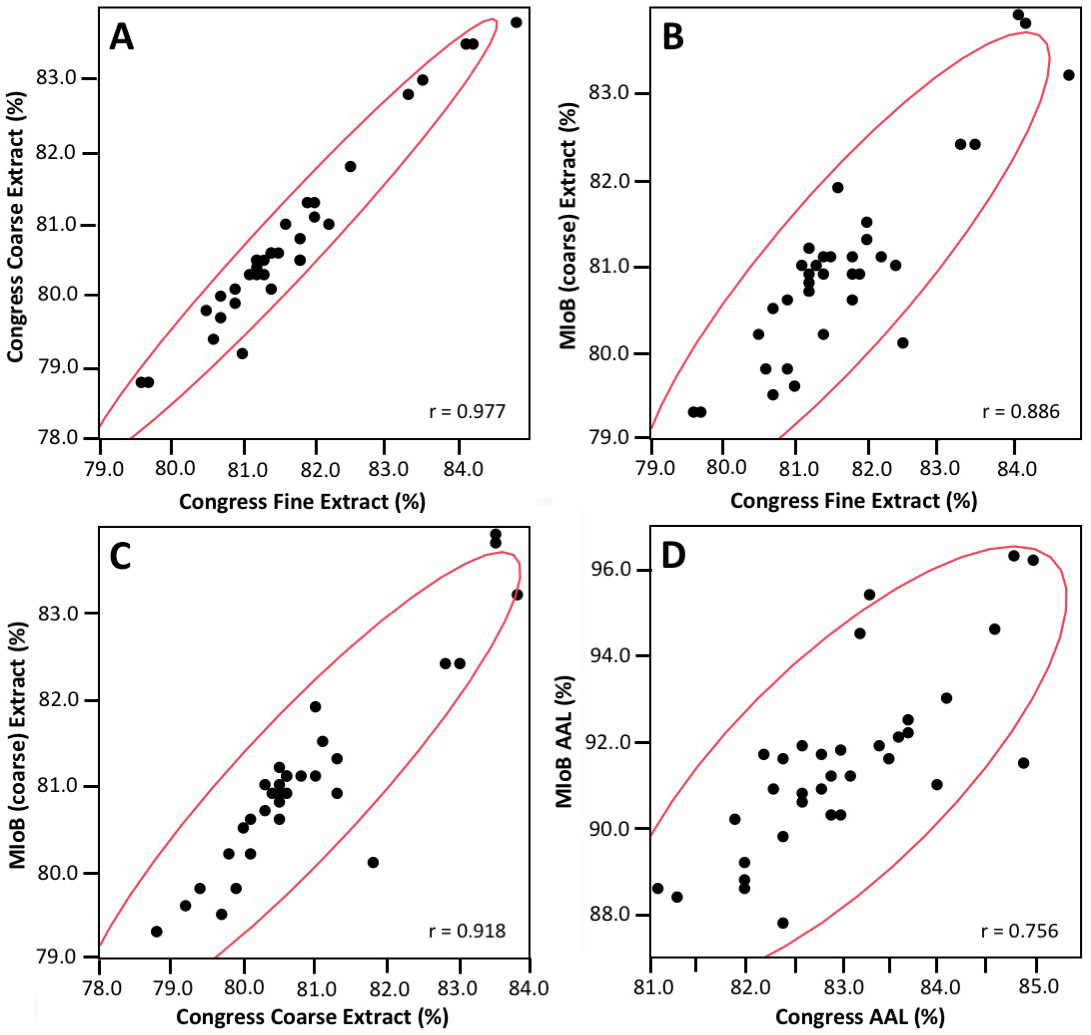 Comparing Congress 
& MIM 65oC
Extract and AAL(n = 33, IFBM malts)
MIM 65°C (course) extract (%)
MIM 65°C (course) extract (%)
MIM 65°C  AAL (%)
See: Cornaggia et al., (2019) 
JIoB, 125(3): 294-309
[Speaker Notes: Compare correlations between Congress and MIM 65°C
Extract, although 1.1% higher for Congress, reasonably good, however- small impact for malt grinding (C, B)- small impact for grist to water ratio (C)
Fermentability has much wider divergence
Particularly important in malt sample or variety ranking in a breeding program!]
Slide 19:
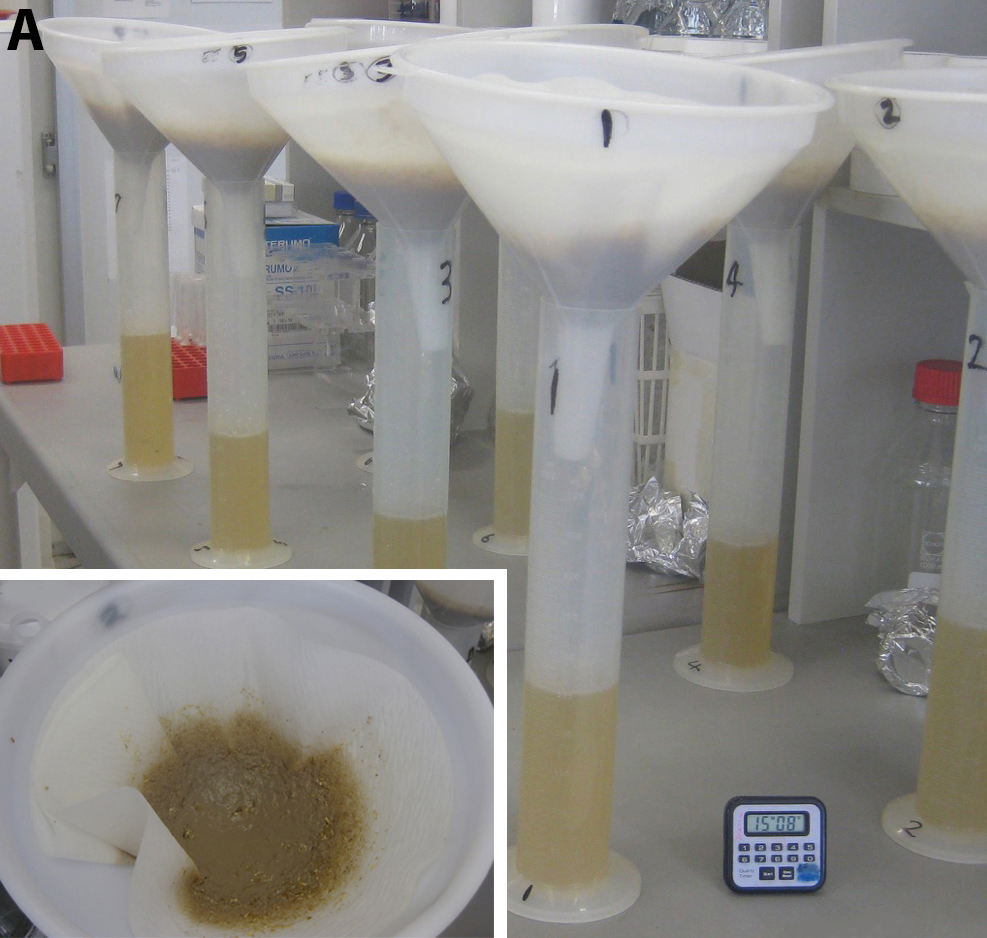 Mash Lautering?
Simple
Bolt-on to extract protocol
No new mash
Filter paper, Machery-Nagle MN722fast flow, durable
See: Evans, Goldsmith, Dambergs & Nischwitz(2011). "A comprehensive reevaluation of the small-scale Congress mash protocol parameters for determination of extract and fermentability." JASBC 69:13-27.
[Speaker Notes: Describe simple small scale mashing test]
Slide 20:
Lautering Performance Impacted byMashing Protocol used.
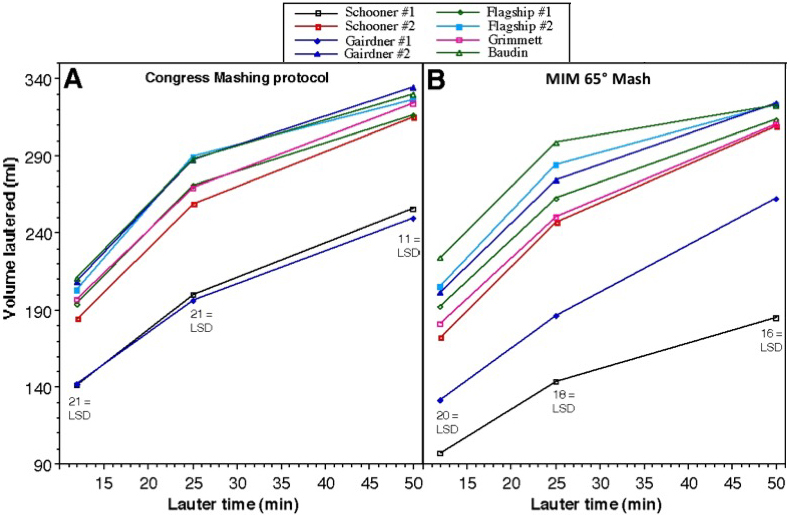 See: Evans, Goldsmith, Dambergs & Nischwitz (2011). "A comprehensive revaluation of the small-scale Congress mash protocol parameters for determination of extract and fermentability." JASBC 69: 13-27
[Speaker Notes: Compare Congress with MIM 65°C in lautering test
- Improved resolution for poorer malts with the MIM 65°C- MIM 65°C is a more stringent comparison- greater likelihood of identifying troublesome malts.]
Slide 21:
Concluding Discussion 5:
Slide 23:
Key Background References:
Axcell, B. C., Morrall, P., Tulej, R., and Murray, J. (1984). "Malt quality specifications - A safeguard or restriction on quality." MBAA TQ 21: 101-106.
Axcell, B. C. (1998). "Malt analysis – prediction or predicament." MBAA TQ 35: 28-30.
Axcell, B.C. (2018). Don’t let sleeping dogmas lie - a personal journey in brewing. Brew. Distiller Intl 14(4): 28-33.
Back, W., and Narziss, L. (1997). "Malt parameters and beer quality." Brauwelt International 15: 29-37.
Evans, D. E., Collins, H.M., Eglinton, J.K., and Wilhelmson, A. (2005). " Assessing the impact of the level of diastatic power enzymes and their thermostability on the hydrolysis of starch during wort production to predict malt fermentability." JASBC 63: 185-198.
Evans, D. E., and Fox, G.P. (2017). "The comparison of DP enzyme release and persistence with the production of yeast fermentable sugars during modified IoB 65 °C and Congress programmed mashes JASBC 75(4): 302-311.
Evans, D.E., Goldsmith, Dambergs & Nischwitz (2011). "A comprehensive revaluation of the small-scale Congress mash protocol parameters for determination of extract and fermentability." JASBC 69: 13-27
Evans, D. E., Goldsmith, M., Redd, K.S., Nischwitz, R., and Lentini, A. (2012). "Impact of mashing conditions on extract and its fermentability, and the level of wort free amino nitrogen (FAN), β-glucan and lipids " JASBC 70: 39-49.
Evans, D. E., Redd, K., Harysamow, S., Elvig, N., and Koutoulis, A. (2014). "Small scale comparison of the influence of malt quality on malt brewing with barley quality on barley brewing using Ondea Pro." JASBC 72: 192-207.
Gastl, M., Knofel, T., and Becker, T. (2014). "Conversion of isothermal 65°C mash-measurement of quality characteristics." Brauwelt 154: 274-276.

Look out for new MBAA/ASBC book:
Evans, D. E. (2021). ‘Mashing.’ Pilot Knob, Minneapolis, MN, American Society of Brewing Chemists and Master Brewers of the Americas.